الجمهوريّة الجزائريّة الدّيمقراطيّة الشّعبيّةوزارة التّعليم العالي والبحث العلميّالمركز الجامعي عبد الحفيظ بوالصّوف –ميلة –
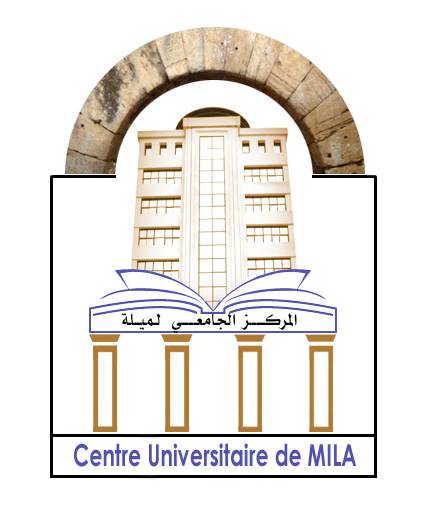 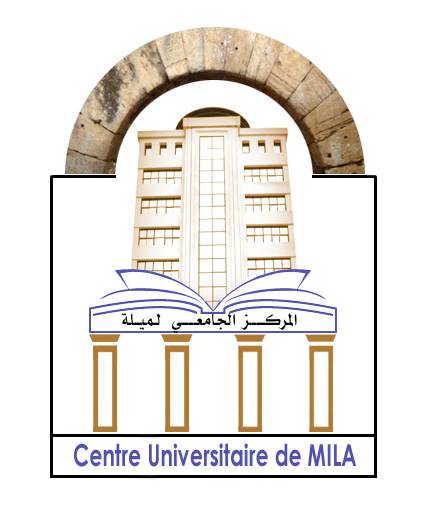 قسم اللغة والأدب العربي.  السنة الثانية ليسانس: شعبة  د . ل       الدكتور: قبايلي عبد الغاني
المحاضرة بعنوان:
"اللسانيات الحديثة مفهومها وموضوعاتها ومجالاتها في الثقافتين العربية والغربية"
السنة الجامعية: 2023/2024م
مقدمة منهجية
يقول أحمد العلوي: ".. والحقيقة أنّ الاسم المناسب للمباحث اللسانية، وكلّ المباحث المتصلة بالإنسان الداخلة تحت اسم العلوم الإنسانية، هو علوم الإنسان المجرّد.. ما الإنسان المجرّد؟ هو الإنسان المجرّد من زمانيته ومكانيته وشخصه وقصته، الإنسان الذي تدرسه اللسانيات هو هذا الإنسان الكليّ المستخرج من كلّ البشر، المتجسدين الذي شغله الشاغل هو الكلام، إنّه إنسان مستفرغ من أجساد البشر.. هل موضوع العلوم الإنسانية هو اللاشيئ؟ إنّ العلوم الإنسانية تصنع موضوعها، وذلك ما يدعى بالبناء النظري للموضوع، هل هناك شيء يسمى اللغة الفرنسية؟ لا الذي هو موجود هو المتكلمون باللغة الفرنسية، أمّا اللغة الفرنسية  فكيان يتخيله اللغوي، ويصنع حدوده ويستدل عليه من قلب النظر اللغوي، لكن هذا المبنى النظري الذي يصنعه اللساني أو النحوي أو اللغوي يظل في حكم اللاشيئ بالإضافة إلى الكائن الطبيعي الذي هو الإنسان المخلوق المملوك المربوب المقصوص.."
متابعة تاريخية لأهم مصدر في اللسانيات العامة:
اشتهرت اللسانيات العامة في أوروبا وبخاصة الشرقية منها مع بداية القرن الماضي –مباشرة- بعد نشر كتاب (محاضرات في اللسانيات العامة/Cours de linguistique générale)، سنة 1916م، للعبقري السويسري ذي الأصول الفرنسية؛ مونجان فردينان دي سوسير (Ferdinand de Saussure)، [26-11-1857/22-02-1913م] الذي حمل في ثناياه نظرة جديدة للسان البشري، وذلك بتمحوره -بشكل خاص- على تطبيق كلّ المفاهيم العلمية وبصرامة شديدة (La scientificité)،  وباستغلال كلّ الأدوات الإجرائية المنهجية المتاحة (Les procédures purement scientifique)، حيث يمكن تلخيص هذا الكتاب في ثلاث محاضرات أساسية مثلت زمانيا؛
طلبة سوسير
السنة الأولى: بين (16 جانفي إلى 03 ماي 1907) عدد المحاضرات: 12، عدد الطلبة: 28 طالبًا.
السنة الثانية: بين (1 نوفمبر 1909/ 24 جوان 1910)، عدد المحاضرات: 13، عدد الطلبة: 11.
 السنة الثالثة: 29 أكتوبر 1910 إلى 04 ماي 1911م، عدد المحاضرات: 19 محاضرة، عدد الطلبة: 12 طالبا
تكوّن على يد سوسير في هذه السنوات: 210 طالبًا، من بينهم 40 طالبًا من جنسيات مختلفة، وهي: 16 طالبًا من الألمان، 9 طلبة سويسريين، 4 طلبة، رومانيين، 4 طلبة بلجكيين، روسيان وهولنديان وطالب واحد من السويد. وهؤلاء سيكون لهم الدور الفعال في نشر تعليم سوسير في بلدانهم ثم بشكل عالمي، وقد أثّروا بشكل مباشر في قيام المدارس اللسانية لاحقا...
البرنامج البيداغوجي للمحاضرات
السنة الثالثة: وهي السنة التي أبدع فيها سوسير بحق، حيث تشكّلت الثنائيات بأكثر دقّة، وفضلا عن إعادة إلقاء المحاضرات السابقة أضاف: ملكة اللغة، التنوع الجغرافي للألسن، تمثيل اللسان عن طريق الكتابة، التقابل الصوتي ونظرية القيم، الجدول الجغرافي التاريخي لأهمّ العائلات اللغوية الهندو أوروبية، اللسان والكلام، لسانيات اللسان ولسانيات الكلام، النظام الثابت للعلامة وتحولاتها، مسألة الوحدات والكائنات، الاعتباطية النسبية والجذرية، ملكة اللغة والإبداع الفردي.
السنة الأولى: تعريف اللسانيات؛ من الداخل والخارج، مبادئ الفنولوجيا، اللسانيات الآنية والتاريخية، التحوّلات الصوتية، القياس، إبداع اللسان، اللسان والكلام، التصنيف الداخلي للألسن، السوابق واللواحق والجذور، الأسلوب: الإلصاق والقياس، الاشتقاق العامي، تاريخ الأسر اللغوية الهندو-أوروبية، طريقة إعادة التركيب وقيمتها.
السنة الثانية: اللسانيات موضوعها، طبيعة اللسان، التحليل والتركيب، سميولوجيا النسق العلاماتي، مسألة التماثل، اللسانيات الداخلية والخارجية، التماثل التاريخي والآني، اللسانيات الثابتة والمتحولة، الجوهر المزدوج للألسن، القياس، الفنولوجيا والصوتيات، لسانيات هندية أوروبية مدخل إلى اللسانيات العامة.
ترجمة كتاب محاضرات:
منعطف المحاضرات السوسيرية:
نشر الكتاب أوّل مرة سنة 1916م، ترجم إلى اللغة اليابانية سنة 1928م، ثم إلى الألمانية سنة 1931، وإلى الروسية سنة 1933م، وبعدها إلى الاسبانية 1945م، ثم الإنجليزية للمرة الأولى، 1959م، ثم البولونية سنة 1961م، فالمجرية والإيطالية سنة 1967م، ثم أٌعيد ترجمته إلى الإنجليزية 1983م، ثم العربية 1984 ثم الإستوانية سنة 2017م:
عكف طلبة سوسير الأكثر ادراكًا لاستثنائية وجدّة وعمق هذه الأطروحة، وتكوّنت في البداية رغبة شديدة عند كلّ من ألبيرت سيشهاي (Albert Scechehaye-1870/1947) وشارلز بالي (Charlez Bally-1865/1947 ) بمساعدة ليوبولد قوتي (Léopold Gautier) وأرملة سوسير (Marie de Saussure) حيث جمعوا كلّ ما أمكن الوصول إليه من الملاحظات التي سجلها طلبته والمخطوطات التي كانت في مكتبته الشخصية، فبعد المقارنة والتعديل والتصحيح والتأكد من عدم اسقاط أي فكرة نشرت في شكل كتاب بالتنسيق مع اللساني السويسري ألبيرت ردلينجر (Albert Riedlinger -1882/1978) سنة 1916م، عن دار نشر الفرنسية (بايوت/Payot )، بعنوان: محاضرات في اللسانيات العامة C.L.G
رحلة الكتاب في الترجمات العربية:
أ)- الترجمة اللبنانية عن الأصل الفرنسي، بعنوان: "محاضرات في الألسنية العامة" مجيد النصر ويوسف غازي. 1984م.
ب)- الترجمة المصرية عن النسخة الإنجليزية، بعنوان: "فصول في علم اللغة العام" أحمد نعيم الكراعين، 1985م.
ج)- الترجمة التونسية عن الأصل الفرنسي، بعنوان: "دروس في الألسنية العامة" محمد الشاوش ومحمد عجينة وصالح القرمادي 1985م. 
د)- الترجمة العراقية عن النسخة الإنجليزية، بعنوان: "علم اللغة العام" يؤيل يوسف عزيز مراجعة يوسف المطلبي، 1985م.  
هـ)- الترجمة المغربية عن الأصل الفرنسي، بعنوان: "محاضرات في علم اللسان العام" عبد القادر قنيني، مراجعة أحمد حبيبي 1987م.
ملاحظة: كل هذه الترجمات لا تحميل في أي واحدة منها مصطلح اللسانيات؟
موضوعات كتاب محاضرات في اللسانيات العامة لسوسير:
حيث يبدأ بالنظر في اللسانيات التاريخية من حيث مناهجُها ونظرياتها ومفاهيمها وبين مواطن الوهن فيها، أين تأكد سوسير تماما من عدم قدرتها على وصف الأحداث اللسانية –وصفا معقولا؛ حيث أفصح عن تذمّره عن غموض تصوّراتها إذ يقول "..إنّ هذا القصور في ما هو شائع من المصطلحات والشعور بضرورة إصلاحه ووجوب تحديد ما يمثّله اللسان بصورة عامة ليفسدان عليّ متعتي بالجانب التاريخي.." ليأتي هذا الكتاب حيث يبدأ في الباب الأوّل بتحديد مهمة اللسانيات العامة وحصر مختلف علاقاتها بالعلوم المتاخمة، من (ص13 إلى 20) ثم وصف وتأريخها لجميع الألسن ممّا سينتج عنه إعداد تاريخ الأسر اللغوية حيث يتم فيها تجاوز نظريتي شلايشر وشميدت، وبناء اللغات الأمّ لكافة الأسر، كما بحث عن القوى الفاعلة والكشف عن القوانين المتحكمة في نشاط الألسن، وأخيرًا أنّ تحدّد مجالها وتعرّف نفسها، وسيلخصها الناشرون في صفحتين فقط، وبعدها سيكرسون (10 صفحات) لرصد أهداف اللسانيات من خلال جعل اللسان أداةً للتواصل، ثم ضبط موقع اللسان في خارطة الأحداث اللسانية مع التفريق بين (اللسان واللغة) ويختم هذا المحور بتصنيف رتبة اللسان ضمن سلم السلوكيات البشرية بالسيميولوجيا، ثم يأتي بيان لسانيات اللسان ولسانيات الكلام وسرد العناصر الداخلية والخارجية للسان، ثم يعرّج على الكتابة وكيفية تمثيلها للسان بعرض مختلف الأنظمة، ويختم هذا الباب بمباحث الفنولوجيا أو علم وظائف الأصوات، من حيث مبادئها وأنواعها ووصف الأصوات ومخارجها والتقديم لنظرية الفونيم ومختلف النظريات المرتبطة به، في (40 صفحة).
ويواصل الناشرون في الباب الثالث بشرح الطبيعة المزدوجة للعلامة اللسانية (الدال والمدلول والدلالة) حيث تطبعها الاعتباطية من جهة والخطّة من جهة أخرى، تحت ثنائية الثبات والتحوّل في (11 صفحة) في حين رصدوا في الباب الرابع مقولات اللسانيات الآنية (التزامنية) والقيمة اللسانية والتركيب والاستبدال والاعتباطية الجذرية والنسبية ويختم بمباحث النحو وتشعباته، في (48 صفحة). 
  أمّا الباب الرابع فقد خصّصوه للسانيات التاريخية الدياكرونية وعالجوا فيه الاشتقاق والتغيير والتأثيل في (66 صفحة)، ويختم الكتاب بمباحث اللسانية الجغرافية وتنوع اللغات وانتشارها في (24 صفحة)، ليكون مجموع الصفحات 337 صفحة.
رحلة المحاضرات السوسيرية:
سارت –بعد ذلك- أفكار هذا الكتاب في خطّين؛ يمثلّ الأوّل دفات هذا الكتاب الذي لم يحدث بعد نشره مباشرة أية أصداء تذكر ماعدا النقد اللاذع الذي قدّمه أنطوان ميي مباشرة بعد صدوره، غير أنه بعد عودتها من أوروبا الشرقية –كما سنرى لاحقا- بروز بعض الكتابات النقدية، ليس على أفكار سوسير وإنما على الطريقة التي تم بها تقديمه، مثلما هو الحال في البداية عند روبيرت قودل (Robert Godel : 17-08-1902/03-06-1984) الذي أعاد النظر في حيثيات ما جاء في نصوص الطبعة الأولى بكتاب تحت عنوان: (النصوص المخطوطة للمحاضرات-Les sources manuscrites de cours de linguistique générale) والذي نشر سنة 1957م.
تبعه العام الهام والضخم لرودولف أنجلر (Rudolf Engler : 25-10-1930/05-09-2003)  الذي قدّم دراسة تحليلية بعنوان (محاضرات في اللسانيات العامة؛ دراسة نقدية/Cours de linguistique générale Edition critique )، ثم جاءت المرحلة الأكثر أهمية وهي إعادة نشر الكتاب باللغة الإيطالية مع تيلو دومورو(Tullio de Mauro : 31-03-1932/05-01-2017) سنة 1968م تحت عنوان (Corso di linguistica generale) والمترجمة إلى اللغة الفرنسية سنة 1972م، من لدن جان لويس كالفي (Luis-Jean Calvet : 05-06-1942) حيث ذيّل هذا الكتاب بتسجيل أكثر من ثلاثمائة وأربع تعليق (304 أي من ص404 إلى 477) والتي تعد من أكثر الأعمال تدقيقا وتنقيبا وتحليلا لشخصية سوسير كما رآها طلبته.
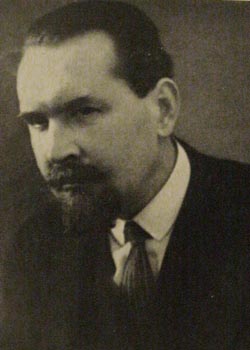 أمّا الخطّ الثاني  وهي المدونة التي نقلها إلى أوروبا الشرقية سيرج كورسفسكي حيث وضعها بأمانة شديدة في فكر كل من ياكبسون وماثيسيوس والأمير نيكولاي تروباتسكوي، والتي  أسهمت في بلورة أطروحة براغ التي قدّمت في براغ 1928م، ثم في أمستردام بعد ذلك أي سنة 1931م، وما يميّز هذا المسار عن الأوّل أنهم لم يكلّفوا أنفسهم عناء التحقق في حيثيات هذا الكتاب –كما حدث في أوروبا الوسطى والغربية. 
  وإنّما كانوا عمليين أكثر حيث عكفوا على تطوير هذه الأفكار وتعميق أطروحات سوسير وفق المناهج والنظريات الأكثر حداثة وقد انتهى ذلك في البداية إلى رجلين، هما: الأمير نيكولاي تروباتسكوي (Nikolai Sergeyevich Trubetzkoy :16-09-1890/25-06-1938) بكتابه الشهير (مبادئ الفنولوجيا/ Grundzüge der Phonologie )، ورومان ياكبسون.
نيقولاي سرگي نيقولايڤيتش تروبتسكوي (بالروسية: Николай Сергеевич ТрубецкойP : إنگليزيةNikolay Sergeevitch 
Trubetskoy
1890-1938؛
رومان أوسيبوفيتش جاكوبسون: Роман Осипович Якобсон
1896-1982
أ) اللسانيات العامة؛ حدها موضوعها وغايتها:
كانت الدراسات اللغوية والمباحث اللغوية المتصلة بهذا النظام عبر التاريخ المتحضر وسيلة وجسرًا لكلّ العلوم الإنسانية والاجتماعية والأنثروبولوجيا، فكلّ ما كان يبتكر ويطوّر في هذا المجال المتشعب ينعكس بشكل مباشر على باقي الأجناس العلمية الإنسانية والفلسفية وحتى العلمية في بعض المراحل، وليست المقولة الشهيرة لعميد البنويين كلود لفي سترواش (Claude Lévi-Strauss : 1908-2009)
بجديدة في حقل المعرفة اللغوية ومختلف ارتباطاتها الوثيقة بالجوانب المتعلقة بالإنسان سواء أكان من الناحية النفسية أم الاجتماعية، ولكنّها كانت ملخصًا دقيقًا حين قال: "اللسانيات علم قيادي" أي أنها في مقدمة وصدارة العلوم المتعلقة بحيثيات الإنسان والتي تقودها نحو العلمية والموضوعية بشكل تنتخبها لتكون في مصاف العلوم التجريبية والدقيقة كالرياضيات والفيزياء والعلوم الطبيعية..الخ، وبالتالي فإنّ التفريق الذي ساد التقليد الغربي من العصور القديمة بين العلوم الإنسانية والدقيقة أصبح مع اللسانيات لا معنى له.
(-la linguistique est devenue une science pilote. Voire : Georges Mounin , Clefs pour linguistique . Collection Clefs SEGHERS , Paris , 1er édition, 1968, p19
أوّلا؛ حدها اللغوي:
ويرجح المؤرخ الفرنسي "جورج مونان" بأن أول ظهور للكلمة في الاستعمال الفرنسي إنّما كان سنة 1833م، في حين قد ظهر اسم الفاعل منها (لساني/linguiste) في المراحل التاريخية السابقة عن هذا التاريخ، يقول: "..ويرجع تاريخ استعمال هذه اللفظة لأوّل مرة منذ عام 1833م في حين وردت كلمة (لساني) على لسان رينوار [F .Raynourd : choix des poésies troubadours] منذ سنة 1816م في كتابه منتخبات للشعراء المتجولين ج1، ص1.."
تأتي لفظة "لسانيات" في الاستعمال العربي على وزن الرياضيات والطبيعيات والفيزيائيات..الخ لتكون المصطلح المقابل للفظة الفرنسية (Linguistique) والإنجليزية (Linguistics) والألمانية (Sprachwissenchaft) والدانمركية والإيطالية والاسبانية (linguistica) وهي كلها تعود إلى الأصل اللاتيني "Lingua" التي تعني اللسان وهي مشتقة من التراث الإغريقي ثم الإغريقو-روماني (logos/λόγος,)؛ التي تعني الكلام أو اللسان
حد اللسانيات في المجال العلمي:
نشأة المصطلح العربي؛ اللسانيات:
تعدّد المقابل العربي لمصطلح linguistique
اللانغويستيك، فقه اللغة وعلم اللغة، علم اللغة الحديث، علم اللغة العام، علم اللغة العام والحديث، علم فقه اللغة، علم اللغات علم اللغات العام، علوم اللغة، علم اللسان، علم اللسان البشري، علم اللسانة، الدراسات اللغوية الحديثة، الدراسات اللغوية المعاصرة النظر اللغوي الحديث، علم اللغويات الحديثة، اللغويات الجديدة، اللغويات، الألسنية، الألسنيات، اللسنيات وأخيرا اللسانيات. عبد السلام المسدي قاموس اللسانيات، ص72، غير أنّنا إذا عدنا إلى التراث العربي نجد بأنّ الفارابي كان أوّل من استعمل تركيبة (علم اللسان) في كتابه الشهير (إحصاء العلوم) للدلالة على هذه الصناعة، يقول" .. علم اللسان ضربان، أحدهما.. والثاني علم قوانين في صناعة أقاويل كلية.." أبو نصر محمد الفارابي، إحصاء العلوم، ص9
إنّ أهم محطة تاريخية فيصلية لهذا التنوع كان في إطار فعاليات المؤتمر الدولي للسانيات واللغة العربية، الذي انعقد في الجامعة التونسية بتاريخ: (13/19 ديسمبر 1978م)، ليكون أوّل مؤتمر علمي رسمي يحمل صراحة في عنوانه كلمة "اللسانيات"... ومن محامد هذا التلاقي العلمي –هذه المرة ليس عربي/غربي، وإنمّا بين المشرق والمغرب بمعنى عربي/عربي-  أنْ تمّ تعميمه واعتماده من لدن (الهيئات العلمية العربية).
تعليق عبد السلام المسدي:
تعليق تمام حسّان:
"..في الندوة التي عقدت بتونس [...] نرى اتفاقا بين الحاضرين من المشتغلين بالدراسات اللغوية على تسمية "علم اللغة" باسم "اللسانيات "غير أنّني أفرق هنا بين مصطلح جرى استعمالها فعلا على أقلام المؤلفين لأوضح الفارق بين كلّ منها، والآخر ومن هنا أتحفظ مؤقتا بمصطلح علم اللغة.."
"..كان المصطلح المتداول في تونس هو الألسنية وهو أقدم المصطلحات تاريخيا لأنه صيغ في فلسطين سنة 1938م، ثم راج في لبنان وفي مصر استعمل مصطلح علم اللغة، ووضع علي عبد الواحد وافي أوّل كتاب فيه عام 1941م، واختار له ذلك المصطلح عنوانا، وكان الجزائريون قد وضعوا مصطلح اللسانيات وبه سموا معهدًا مختصًا وبه أيضا أصدروا مجلة متخصصة فيه، وفي المغرب استخدم مصطلح اللسانيات.."
اللسان في معجم لسان العرب:
اللسان في القرآن الكريم:
"..اللسان المقوال، يذكر ويؤنث والجمع ألسنة فيمن ذكر مثل حمار أحمرة وألسن فيمن أنث مثل ذراع وأذرع لأن القياس ما جاء على فعال من المذكر والمؤنث وإن أردت باللسان اللغة أنثت، يقال: فلان يتكلم بلسان قومه، قال اللحياني اللسان في الكلام يذكر ويؤنث.. ومنه فإن اللسان هو:
أ)- الجارحة؛ ويعني به اللسان بمفهومه المادي أي العضو.
ب)- الرسالة والمقالة؛ أي ما يريد أن يبلغه المتكلم ويقصده.
ج)-  اللسان واللغة والكلام؛ أي ما يتلفظ به المتكلم سواء أكان من ورائه قصد أم لم يكن.
تعليق سوسير:
موضوعها:
أولا: أن تصف وتأريخ لجميع أصناف اللغات التي يمكن أن نتوصل إليها، مما يقتضي التأريخ للغات الفردية ذات القرابة المشتركة وإعادة بناء اللغات الأصلية الأم لكل أسرة لغوية على قدر المستطاع. وهذا يعني تجاوز دراسة لغة محددة كما كان الحال في الدراسات السابقة فاللسانيات تعد بدراسة خصائص جميع اللغات التي يمكن الوصول إليها. 
ثانيا:  وأن تبحث عن القوى والأسباب المتعارضة بشكل دائم وكلّي في جميع اللغات، وأن تستخلص القوانين العامة التي يمكن أن تردّ إليها جميع الظواهر الجزئية في التاريخ، وبذلك تتخلص من رواسب النظرية العضوية وتقرّ بأنّ هذه التغيرات طبيعة خاضعة لقوانين محددة ومطردة.
ثالثا: وأن تحدد أخيرًا نطاقها بأنّ تصل إلى تعريفها الخاص، وهذا يعني رسم حدود اللسانيات حتى لا تمتزج مع العلوم الأخرى.
"..ينبغي ألاّ يتم الخلط بين "اللغة" و"اللسان" فما اللسان إلاّ جزء محدد منها، بل عنصر أساسي، وهي في الوقت نفسه نتاج اجتماعي لملكة اللسان، ومجموعة من التواضعات الضرورية التي تبناها الجسم الاجتماعي لتمكين الأفراد من ممارسة هذه الملكة. وإذا نظرنا إلى اللغة ككلّ، فإنّنا نجدها متعدّدة الجوانب ومتغايرة الخواص ولأنّها تمتدّ في غير اتساق إلى أصعدة مختلفة في آن واحد –منها الفيزيائية والفيزيولوجية والسيكولوجية- فإنّها تنتمي في الوقت نفسه إلى الفرد وإلى المجتمع، ولأنه ليس بإمكاننا اكتشاف وحدتها، فلا نستطيع إذن تصنيفها في أية فئة من الوقائع البشرية.."
في قاموس اللسانيات: (ترتبط اللسانيات كدراسة علمية للسان مع نشر محاضرات في اللسانيات العامة لسوسير).
 المعجم الموحد للمصطلحات اللسانية: (دراسة علمية للسان يقرّ كلّ باحث بشكل عام بأنّها ظهرت مع نشر كتاب سوسير 1916م، وتتوق هذه الدراسة العلمية إلى النظر في اللسان لذاته دون اعتبارات خارجية عنه وذلك باستعمال طرائق تجريبية ذات بعد وصفي أفضى إلى ظهور عدة مدارس لسانية تابعة أو مخالفة).
 معجم "علوم العربية" (علم اللغة (اللسانيات) هو علم يبحث في اللغة من جوانبها الصوتية والصرفية والمفرداتية والمعجمية والتطبيقية، وينضوي تحته علم الأصوات العام وعلم الأصوات التشكيلي –الفونولوجيا- وعلم الدلالة ويقابله المصطلح الأوربي linguistics..) 
خولة الطالب الإبراهيمي فتقول: (أي دراسة تلك الظاهرة العامة والمشتركة بين بني البشر والجديرة بالاهتمام والدراسة بغض النظر عن كلّ الاعتبارات الأخرى)
أمّا مهامها ومجالاتها فهي: 

أوّلا: تقديم وصف لجميع الألسن وتاريخها وسرد تاريخ الأسر اللغوية وإعادة بناء اللغة الأم.
ثانيًا: تحديد العوامل المؤثرة في الألسن جميعًا، واستخلاص القوانين والقواعد الشاملة.
ثالثًا: تحديد اللسان من خلال بنيته الداخلية.
الإطار المرجعي للسانيات:
التصورات الكبرى للسانيات:
هناك ثلاثة تصورات كبرى في اللسانيات  وهي:
1- التصوّر البنوي.
2- التصور التوليدي.
3- التصوّر التداولي.
تعود الأصول الأولى للأطروحات اللسانية إلى الأفكار والتصوّرات التي عبّر عنها كلّ من:
1- بودوان دي كورتيناي (Baudouin de Courtenay)، [1845/1929م].
2- ويليام  وايتني، (William Dwight Whitney)،  [1827/1894م].
3- فردينان دي سوسير (Ferdinand De Saussure )، [1857/1913م]
سوســـير في نــــقاط:
- 1857م: ولادة فردينان دي سوسير؛
- 1875م: انتقاله إلى ليبزغ حيث أشهر جامعة في تدريس الفيلولوجيا. 
- 1877م: تقدّمه على الجمعية اللسانية في باريس بمقال طوّره لاحقا ليكون موضوع مذكرة بحث قدّمه وهو في سن 21 سنة في ليبزغ.
- 1878م: مناقشة مذكرة بحث حول (النظام الأوّلي للحركات في الألسنة الهندو-أوروبية)
- 1880م؛ مناقشة أطروحة دكتوراه عن (استعمال المضاف المطلق في اللسان السنسكريتي) 
-1880م: سافر إلى باريس حيث أتيحت له متابعة دروس مشال بريال عن النحو المقارن في المعهد التطبيقي للدراسات العليا.
-1881م: توليه تقديم درس النحو المقارن في المعهد التطبيقي للدراسات العليا خلفا لميشال بريال خلال ست سنوات.
-1891م: عودته إلى جنيف ليحاضر في شان السنسكريتية والنحو المقارن في جامعة جنيف، وهو الدرس الذي واصل تأمينه إلى حدود سنة وفاته.
-1906م: خلافته لجوزيف ورثماير في كرسي اللسانيات العامة.
-1906/1911م: تقديمه دروس في مبادئ اللسانيات العامة.
-1913م: وفاته.
-1916م: إصدار دروسه في كتاب بعنوان: دروس في اللسانيات العامة.
ثانيا:
تقنيات التحليل اللساني؛
Les Techniques d'analyse linguistique
أ)- عناصر اللسان بوصفه  موضوعا علميا:
توجهات هذه العناصر:
يشكل الجانب الأوّل موضوع اللسانيات البنوية بمختلف اتجاهاتها، وكذلك نظرية النحو التوليدي التحويلي، بينما تهتم السوسو-لسانية بالجوانب الاجتماعية من اللسان (Sociolinguistique) ويتعلق الجانب الثالث بدراسة  علاقات اللغة بالفكر (Langage/ Pensée) أو قضايا الإدراك اللغوي وهي مسائل الدراسات السيكولوجية (Psycholinguistique).
يتشكل  اللسان بوصفه موضوعا علميا للسانيات من جوانب أساسية يتعين التمييز بينها:
أ)- جانب التقنين: ويشمل القواعد الضمنية العامة المتحكمة في اللسان، وبدونها لا يمكن الحديث عن اللسان بالمعنى الدقيق.
ب)- جانب اجتماعي: ويتضمن التواضعات (conventions) الاجتماعية والثقافية التي تحدّد طرائق استعمال اللسان وأوجهه المتعدّدة في إطار علاقات ثنائية واجتماعية متميزة.
ج)- جانب فردي: يتعلّق بالطريقة الفردية التي توظف من خلالها الطاقة اللغوية التي يملكها كلّ فرد متكلم.
ب)- تحديد متن اللغة:
مواصفات المتن اللغوي:
يخضع المتن اللغوي في اللسانيات إلى ثلاثة معايير:
أولا: التجانس (Homogénéité)؛ ويقتضي أن تكون النصوص أو الملفوظات المجمعة متشابهة في سماتها النوعية.
ثانيا: التمثيلية: (représentativité)؛ وتقضي أن يمثل المتن اللغوي المحصل عليه اللسان المدروس بحيث تستبعد الاستعمالات الفردية والجاهزة.
ثالثا: التحديد الزمكاني: ويتعلق بضبط المتن اللغوي من حيث المعالم التي تحدّد زمانه ومكانه أي ان يكون مجموعة مغلفة من العناصر.
يبدأ الوصف اللساني في عرف اللسانيين الوصفيين بإعداد مادة لغوية تمثّل اللسان المراد وصفه، ويتطلب ذلك جمع النصوص والملفوظات المنطوقة أو المكتوبة، المستعملة بين أفراد ينتمون إلى العشيرة اللغوية نفسها، وهو ما يطلق عليه المتن اللغوي (Corpus) والمتن بهذا المعنى هو مجموعة من الملفوظات (énoncés) التي تنتج داخل عشيرة لغوية محدّدة في حالة (état) تزامن (synchronie) يسجلها اللساني الواصف ويجمعها بكل موضوعية ودقة وأمانة.
ج)- إجراءات التحليل اللساني الوصفي؛ الملاحظة والوصف.
أ)- من استعمال اللغة إلى البحث في الاستعمال
ب)- من الضمني إلى الظاهر
في المقابل المادي للمتن نجد أن اللسان ليس قابلا للإدراك والملاحظة المباشرة، فهو بناء فكري نظري مسخر للكشف عن الكيفية التي يستغل بها اللسان عند الفرد، فالنحو في دلالته العامة هو معرفة المتكلم بلسانه.
يقوم المتأمل النظري في اللسانيات انطلاقا من ملاحظة المعطيات اللغوية التي يجمعها الباحث، وهكذا يبني اللساني نسقا من القواعد القادرة على وصف معالم هذه المعرفة اللغوية التي يتوفر عليها المتكلمون التي تسمح لهم باستعمال لسانهم بشكل عادي ويتم هذا البناء عن طريق الاستقراء.
هـ)- الوصف اللساني وأهدافه:
د)- كفايـــة التحليــــل:
بعد تمثيل اللسان في متن لغوي يكون المحلّل اللساني الوصفي في محطة تحكمها جملة من الأسئلة النظرية والمنهجية مثل:
من أين أبدأ؟
كيف أبرّر عملي؟
كيف أنتقي من المتن اللغوي ما يلائم الموضوع الذي أبحث فيه؟
على أيّ أساس أختار؟
ما المنهج الملائم لدراسة هذا المتن؟
ومعنى هذا أنّ طبيعة مكونات المتن اللغوي والغاية من دراسته هما اللتان تفرضان على الباحث طرائق منهجية محدّدة.
يكون التحليل كافيا من الناحية الوصفية عندما تتحقق الشروط الآتية:
ملاحظة الوقائع المعروضة على البحث،
وصف ما تم ملاحظته،
تفسير الوقائع بشكل ملائم،
تصنيف الوقائع بكيفية منتظمة ومنسجمة.
ز)- آلية التجريد في اللسانيات:
و)- الوصف في اللسانيات:
يكون الوصف كافيا عندما يتوفر فيه شرطان:
الشرط الأوّل: حصول تطابق تام بين معرفة المتكلم بلسانه والوصف المقترح لهذا اللسان.
الشرط الثاني: قابلية الوصف للاختبار.
وهنا يجب أن يتوجه التحليل نحو البحث في السمات أي القدرة بكيفية التمييز بين خصائص لسان معين عن خصائص لسان آخر وبالتالي لا يتخلف التحليل اللساني في هذا المستوى عن نظيره في العلوم التجريبية.
الوصف في اللسانيات هو تنظيم دقيق للمعطيات اللغوية المتوفرة وفق معايير تهدف في نهاية الأمر إلى إعادة ترتيب ما هو موجود فعلا ضمن المعطيات المحصل عليها، من أجل معرفة الظواهر التي تمت ملاحظتها معرفة مضبوطة ودقيقة.
ح)- الاتجاهات المنهجية للتجريد:
يخضع وضع التجريد في التحليل اللساني إلى ثلاثة مواقف منهجية أساسية، هي:
أوّلا: الثوابت اللغوية التي يتم التوصل إليها عن طريق التحليل ملازمة للمعطيات اللغوية ذاتها، أي أنّ المعطيات تملك وجودًا واقعيا ولها هوية مستقلة.
ثانيا: إنّ المتكلمين بلسان ما يقومون بكيفية غير واعية بالعملية التجريدية نفسها التي يقوم بها المحلل اللساني، نظرا لأنّ اكتسابهم للسان في مرحلة الطفولة يشكل جزءًا من بنيتهم الذهنية.
ثالثا؛ إنّ التجريد يسمح للساني الواصف بتقديم موحد للمعطيات اللغوية يجعلها قابلة للاطراد والتنبؤ
يقول سوسير:
ط)- الثنائيات السوسيرية:
« إن العلامة اللسانية لا تربط شيئا باسم، بل تصورا بصورة سمعية، وهذه الأخيرة ليست الصوت المادي الذي هو شيء فيزيائي صرف، بل هي الدفع النفسي لهذا الصوت ... »
 ويقول: « ويمكن تشبيه اللغة بورقة يكون الفكر وجهها الأول والصوت وجهها الآخر، ولا نستطيع فصل أحد الوجهين من دون الآخر في آن. والأمر نفسه بالمقياس إلى اللسان، إذ لا يمكن عزل الصوت عن الفكر ولا الفكر عن الصوت، كما أننا لا نصل إلى ذلك إلا بتجريد يؤدي بنا إلى علم النفس الصرف، أو إلى علم التصويتية الصرف. ..»
من أشهر الثنائيات السوسيرية:
1)- الدال والمدلول؛ (الدال والمدل و والدلالة).
2)- اللسان والكلام؛ (اللغة اللسان والكلام).
3)- الآنية والتاريخية.
4)-التركيب والتوزيع.
5)- الثبات والتحوّل.
6)- الشكل والمادة
مــــناقشـــــــــة
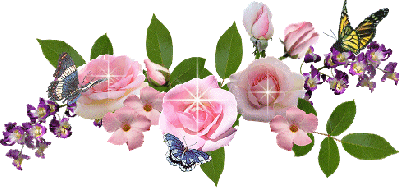 الجمهوريّة الجزائريّة الدّيمقراطيّة الشّعبيّةوزارة التّعليم العالي والبحث العلميّالمركز الجامعي عبد الحفيظ بوالصّوف –ميلة –
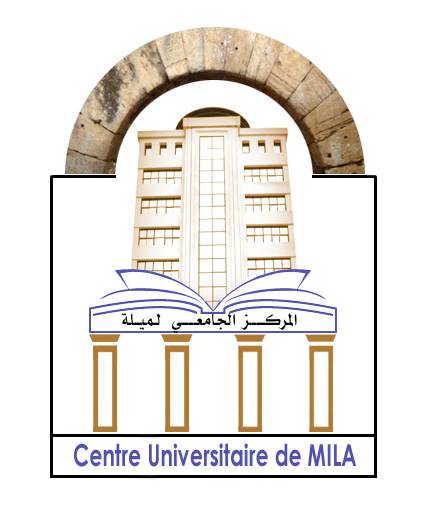 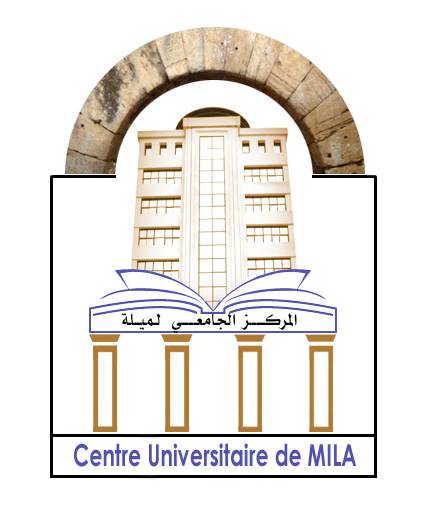 قسم اللغة والأدب العربي.  السنة الثانية ليسانس: شعبة  د . ل       الدكتور: قبايلي عبد الغاني
المحاضرة بعنوان:
"خصائص اللسان البشري؛ اللسانيات 
والتواصل اللغوي، ووظائف اللغة"
مد/ رقم 05
1/أ)- الإبداعية في اللسان:
من أهم خصائص اللسان هو مبدأ الإبداعية، وهو أهم مبادئه جميعًا بحيث يرى الفلاسفة وعلماء اللغة وعلماء النفس والاجتماع أنّ اللغة هي إعادة إنتاج أو تشكيل الكون بنوعيه (الداخلي النفسي الفكري/ والخارجي الاجتماعي والمادي الشاسع)، وبثّها في كلمات وعبارات قليلة، بحيث إذا عدنا إلى تعريف أندري مارتنييه (Martinet, André) فقد حدّد اللسان على النحو الآتي: ".. أداة تواصل وتبليغ يتم من خلالها تحليل الخبرة الإنسانية إلى وحدات محدّدة، تختلف من مجتمع إلى آخر، هذه الوحدات ذات تعبير صوتي ومضمون دلالي؛ تسمى الوحدات الدالة (المونيمات/Les monèmes) وينقسم التعبير الصوتي بدوره إلى وحدات تمييزية متتابعة تسمى الوحدات الصوتية (فونيمات/Les phonèmes) وعدد هذه الوحدات الصوتية محدّدة في كلّ لغة وهي تختلف من حيث النوعُ والعلاقات المتبادلة من لغة إلى أخرى.."
1/ب)- الوظيفة في اللسان:
وبهذا يكون اللسان مطالبًا بتحديد وظيفته ليكون عند اللسانيين المعيار الذي يمكّنهم من تحليل النظام اللغوي ووصفه، وهذا يعني أنّ تقطيع اللغة إلى وحدات أولية (فونيمات /مونيمات) يجب أن يكون بهدف تحديد وظيفة كلّ واحد منها، وهذا يدلّ على أنّ الوحدات اللغوية لا معنى لها بانفصال بعضها عن بعض؛ لأنّها تسهم في أداء وظيفتها التواصلية مجتمعة، وبالتالي فإنّ وظيفة اللسان هو التواصل والإبلاغ، وعلى هذا النحو يجب أن يكون لكلّ الوحدات والبنيات المشكلة للنظام العام للسان وظائف.
1/ج)- التقطيع المزدوج في اللسان (le double articulation):
الذي يميّز اللسان البشري والذي يشترك فيه جميع الألسن الطبيعية، حيث إنّ جميع الألسن تخضع لهذا الناموس، دون اللغات الاصطناعية أو اللغات التي تستعملها الحيوانات للمطالبة بإشباع غرائزها المختلفة، والذي جعلها تامة على مستويين، وهما (التقطيع الأوّلي للغة/ والتقطيع الثاني لها) بناءً على مقابلتها على محوري (التراكيب  والاستبدالات)؛ ولا يستقيم أبدًا النظر إلى التمفصلات اللغوية  (le double articulation) بمعزل عن هذه المحاور، وهما على النحو الآتي:
1-ج/أ)- التقطيع الأوّلي للسان:
وهو التمفصل الذي يقوم بتجزئة الخبرة الإنسانية والتجربة الشعورية إلى سلسلة من الوحدات، يكون لكلّ واحدة منها دلالة وصيغة صوتية، فإذا كنت أحب أن أعبر عن إعجابي بالطبيعة مثلا، فإنّه بإمكاني أن أعلن عن ذلك بالابتسامة والتأمل فضلا عن بعض الإشارات السيميائية الأخرى، لكن هذه الابتسامة وهذا التأمل قد يكونان منعكسا شرطيا غريزيا فطريا وآليا دون وعي أو تحكم، وفي هذه الحالة لا يمكن لذلك أن يصنف ضمن الأنظمة اللغوية التواصلية، أو أن يكون تعبيرا إراديا تهتم به بعض العلوم الأخرى كعلم النفس بأنواعها وفروعها، ولكن اللسانيات لا تأخذ به على أنّه حدث لغوي (Un fait linguistique) ولكن إذا كان مقصودًا بوجه من الأوجه وننوي رميه للعالم الخارجي وتنبيهه معبرين عن مدى إعجابنا بالطبيعة، فإنّه مع ذلك لا يكفي لأن يكون إعلاما لغويا.
1-ج/ب)- التقطيع الثانوي للسان:
وهذا ما أسماه كل من سوسير ومارتنيه (A. Martinet) بالشكل الصوتي بمعنى أنها لا تدلّ على أي معنى مستقلة عن الأخرى ولكن باتحادها مع بقية الأصوات تشكل معا صورة صوتية وهي في الحقيقة ما يؤثر على نفسية المخاطَب وليس الأصوات المفردة وفي هذا السياق يعلّق بارتشت قائلا "..ليس الصوت الفعلي الذي هو ليس إلاّ شيئًا فيزيائيا، بل إنّ الانطباع النفسي لهذا الصوت، قد جعل ذلك على أساس أوجه إدراكنا الحسي حاضرًا، فهو حسي، حين نطلق عليه أحيانًا صفة مادي فإنّه يقصد بذلك أيضا ما هو حسّي، وذلك على النقيض من العنصر الآخر لربط التداعي، أي التصوّر الذي هو أكثر تجريدًا..".
1/د)- اللسان ليس هو اللغة ولا الكلام:
إنّ أعظم تمييز في تاريخ اللسانيات خرجت به السوسيرية هو التفريق بين (اللغة/ واللسان) واعتماد هذا الأخير  في التحليل اللساني، بناءً على اعتباره ممارسة اجتماعية للغة، وقد جاء هذا التأكيد واضحا في المحاضرات التي نشرت سنة 1916م، حيث يقول سوسير: "... ينبغي ألا يتم الخلط بين اللغة واللسان فما اللغة إلا جزء محدد منه، بل عنصر أساس، وهي في الوقت نفسه نتاج اجتماعي لملكة اللسان، ومجموعة من التواضعات الضرورية التي تبناها الجسم الاجتماعي لتمكين الأفراد من ممارسة هذه الملكة، وإذا نظرنا إلى اللسان ككل، فإننا نجده متعدد الجوانب ومتغاير الخواص، لأنه يمتد في غير اتساق إلى أصعدة مختلفة في آن واحد، منها الفيزيائية والفنولوجية والسيكولوجية فإنه ينتمي في الوقت نفسه إلى الفرد وإلى المجتمع؛ لأنه ليس بإمكاننا اكتشاف وحدته، فلا نستطيع إذن تصنيفه في أية فئة من الوقائع البشرية.."
1/هـ)- اللسان نظام قائم بذاته:
يتكون اللسان من جملة من البنيات والمستويات الداخلية الصورية (الشكلية) كالصوتية والمعجمية والدلالية والتركيبية النحوية والصرفية وأخيرًا الأسلوبية أو البلاغية، وفي كل واحد من هذه المستويات علاقات داخلية عديدة، تشتغل جميعا في الوقت نفسه بآلية متسقة ومنسجمة مشكلة في الأخير نظامًا قائمًا بذاته منفصل تماما عن التاريخ، وما تجدر الإشارة إليه في هذا السياق هو انّ سوسير لم يستعمل مصطلح البنية (La structure) للدلالة على النظام، فقد ذكر مصطفى غلفان نصا -ننقله كاملة على أهميته- ليحدّد مفهوم البنية حيث قال فيه:
".. ليس مفهوم البنية الذي تقوم عليه اللسانيات البنوية بجديد في الفكر الإنساني الحديث، ففي الدراسات اللغوية وحدها انتبه إليها لغويو القرنين الثامن والتاسع عشر، لاسيما همبولدت (1767-1835/ Wilhelm von Humboldt) والمتأثرون بالعلوم الطبيعية أمثال، شليغل وشلايشر وفرانس بوب، قد تحدّث الأوّل مثلا عن البنية النحوية مرات عديدة، واستعمل شلايشر عبارة البنية اللغوية (La structure linguistique)  ومع مطلع القرن العشرين استعمل فندريس عبارة البنية النحوية استعمالا غير تقني في مرات عديدة من كتابه "اللغة" وكذلك فعل أنطوان ميي وموريس غرامون... لكن سوسير يعدّ من أبرز الذين أكدّوا على فكرة البنية أو النسق (Système) كما كان يسميه هو، وتكمن أهمية سوسير في كونه بحث في البنية بشكل واع تماماً وجعل منها مفهومًا نظريًا له أبعاد منهجية فسّر على ضوئها كثيرًا من قضايا اللغة.."
ملاحظة:
نؤكد بإلحاح شديد بأنّ الذين جاؤوا من بعد سوسير هم من أطلقوا  مصطلح البنية على النظام وليس سوسير نفسه، وبالتالي فإنّ مفهوم النظام بمعمول هذا التمييز هو كما قال جون ليونز "..البنية نسق من العلاقات أو مجموعة من الأنساق يرتبط بعضها ببعض، وحيث إنّ العناصر من أصوات وكلمات، وليس لها أي قيمة باستقلالها عن علاقات التكافؤ والتقابل التي تربط بعضها ببعض.." وبالتالي فإنّ اللسان يكتسب هذا النظام من هذه العلاقات الشكلية التي تربط بين هذه البنيات وهذا يذكرنا بقول سوسير "..اللسان شكل وليس مادة.." وبالنظر إلى النظام من خلال هذه الزاوية هو ما يمنح للبنيات قيمة لها ليس في جوهرها وإنّما تكتسب ذلك من خلال العلاقات التي تدخل فيها والقواعد التي تستجيب لها، ومن ذلك يمكن مباشرة التحليل اللساني تحليلا علميا معقولا.
1/و)- الدليل اللغوي؛ le signe linguistique:
وهو مفهوم آخر من المفاهيم الهامة التي بنيت عليها اللسانيات العامة مجمل مبادئها التحليلية، والتي تعني "..إفادة مدلول ما بواسطة دال يكون إمّا خطيًا أو سمعيًا أو بصريًا، مثل الرمز أو الإشارة؛ ويعدّ الدليل مساويًا للإمارة، ويمكن للدليل أن يوازي الغمارة وبهذا فهما يشكلان جزءًا من مقولة المؤشرات، يمكن للدليل أن يساوي الرمز وتكون له صورة.. وحسب اصطلاح سوسير ينتج الدليل اللغوي عن تجميع الدال والمدلول أو أيضا عن تجميع صورة سمعية ومفهوم ما.."
ومن خلال هذا يتضح بأنّ الدليل اللغوي سمة لا توجد إلاّ في اللسان البشري، بخلاف جميع الأنظمة التواصلية الأخرى، سواء أكانت الإنسانية أو الحيوانية، وهو ينقسم إلى دال ومدلول، فأمّا الدال (Signifiant) فإنّه لا يشمل الأصوات اللغوية  (les phonèmes)وإنّما من الصور الصوتية (Image acoustique) والتي تمتاز بالخطية (Linéarité) بمعنى ترتيب أصوات الدال زمانيا ونطقا في مدرج الكلام بحيث يستحيل النطق بصوتين في الوقت نفسه على أقل تقدير  وفي ذلك يعلق سرفاتي وبافو بقولهما :"..فمنجهة، تعقد الكلمات في الخطاب صلات بينها بحكم تسلسلها، تقوم على الطبيعة الخطية للغة التي تقضي بعدم إمكانية التلفظ بعنصرين في الوقت نفسه .. ويمكن تسمية هذه التأليفات المحمولة على المدى: المركبات (Les syntagmes).."
1/ز)- التحوّل اللغوي؛ le changement linguistique:
تأخذ العلامة اللغوية وضعيتين هما على طرفي نقيض، أحدهما الثبوت والأخرى بالتغيير أو التحوّل، وتفصيلها على النحو الآتي:
ز/أ)- الحالة الثابتة:
إن وصف العلامة اللغوية بالتغير والثبوت في آن واحد من لدن سوسير قد يبدو أمرا متناقضا ولكنه بمقابلة هذه النقيضين أراد أن يؤكد على أن اللغة تتغير على الرغم من عدممقدرة الناطقين بها على تغييرها، وعادة ما تميل العلامات نحو الثبوت لوجود عوامل قوية تمنع هذا التغيير، يقول وترمان: "الثروة المفرداتية الكبيرة والبنية اللغوية المعقدة والجمود الذي يمي اللغة، بالإضافة إلى كون اللغة ملك للجميع، وأن جذورها ضاربة في أعماق التاريخ ونحن ورثناها عن الأجداد، وما علينا إلا تقبلها كما هي"
1/ز/ب)- الحالة المتحولة:
تتغير اللغة بشكل تدريجي عبر الزمن، ويمس هذا التغيير خاصة أشكال المفردات ومعانيها ويقصد سوسير بالتغيرات الصوتية التي تصيب الدال أو تلك التغيرات في المعنى التيتصيب تصور المد لول.... فإنها تؤدي دائما إلى تبدل على مستوى العلاقة بين الدال والمدلول.
1/ح)- الطابع المميز:
معنى التمييز هو أن لكل دليل لغوي أو حرف في اللغة دوره الخاص،  فقد تكون العلاقة بين الحرفين (ج) و (ص) علاقة مميزة، لأن استبدال حرف (ج) بالحرف (ص) يؤدي إلى اختلاف الهيئة والمعنى في الفرق بين (جال/صال)، فهي إذا خاصية تمنح الوحدات اللغوية (فونيمات ومورفيمات). تمايزًا عن بعضها بعضا، وذلك من خلال العلاقات الخلافية أو التقابلية فاستطاع بذلك اللسانيون وعلى رأسهم سوسير من إقامة تقابل يظهر مميزات كل واحدة منها عن الأخرى، وبالتالي فإنّ الأصوات لن تكون متميزة إلاّ إذا ظهر اختلاف بينها وهذا الاختلاف يكون مستندا إلى مفهوم الملمح المميز.
    وقد عبّر روبن هنري روبنز قائلا "..إنّه واحد من أكثر المفاهيم التحليلية أهمية وبقاءً في اللسانيات، كما أنّ نظرية الملامح المميزة لا تزال تبحث وتطور بشكل فعال، كما هو الحال في المدرسة التوليدية التحويلية.... وإذا كان هناك مفهوم ما يملك مفتاحا لفهم التحوّلات في النظرية اللسانية في القرن الحالي فهو هذا المفهوم.." وهذا التغير البسيط على مستوى صوت واحد المؤدي إلى تغيير الدلالة هي دلالة عن عبقرية اللغة في توليد الأدلة الجديدة من المواد اللغوية نفسها.
1/ط)- الانعكاسية والطواعية:
يتمتع اللسان البشري فضلا عن أدائه لوظيفة التواصل والتبليغ من حيث هي وظيفته الأساسية ومختلف الوظائف الفرعية الأخرى خاصية فريدة في كلّ الأنظمة التواصلية المتعدّدة والمعقّدة في إمكانية لا للتعبير عن وتلبية مختلف الحاجات النفسية والاجتماعية، وإنّما في التعبير عن نفسها بنفسها فهي قادرة على تقديم مختلف الشروحات والتفاسير والتحليلات عن ذاتها، يقول مصطفى غلفان "..حيث تتكلّم اللغة عن نفسها أو تصف نفسها بنفسها على النحو اللغة المستعملة من لدن النحاة العرب القدامى وغيرهم من العلماء في مجالات معرفية أخرى يعرف النحو العربي المبتدأ مثلا بأنّه اسم مرفوع يقع في أوّل الكلام.."
مــــناقشـة
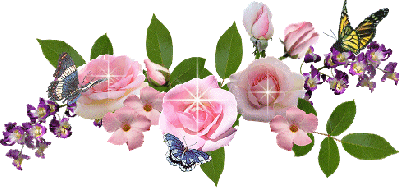